Free
Powerpoint
Designer : www.jpppt.com
1.Add a title here
2.Add a title here
DIRECTORY
3.Add a title here
4.Add a title here
01
Add a title here
Click here to add a title.
Plan A
Plan B
Click here to edit the content and freely stretch the text box size to your needs. Here you can add a brief introduction to this section, where all material from the template is freely editable.
Click here to edit the content and freely stretch the text box size to your needs. Here you can add a brief introduction to this section, where all material from the template is freely editable.
Click here to add a title.
Add your title
Please fill in what you need here.
Click here to edit what you want, and we recommend that you display in Microsoft Black font, and all graphic lines and their corresponding materials in this template are free to edit, recolor, and replace.
Click here to add a title.
Add a title.
Add a title.
Add a title.
Add a title.
Click here to edit the content and freely stretch the text box size to your needs.
Click here to edit the content and freely stretch the text box size to your needs.
Click here to edit the content and freely stretch the text box size to your needs.
Click here to edit the content and freely stretch the text box size to your needs.
03
02
01
Click here to add a title.
Click here to edit what you want, and we recommend that you display in Microsoft Black font, and all graphic lines and their corresponding materials in this template are free to edit, recolor, and replace.
Click here to edit what you want, and we recommend that you display in Microsoft Black font, and all graphic lines and their corresponding materials in this template are free to edit, recolor, and replace.
Click here to edit what you want, and we recommend that you display in Microsoft Black font, and all graphic lines and their corresponding materials in this template are free to edit, recolor, and replace.
Click here to add a title.
Click to add your title
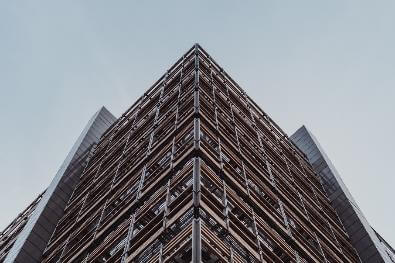 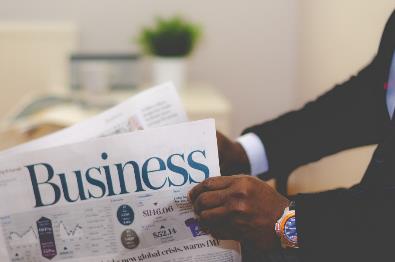 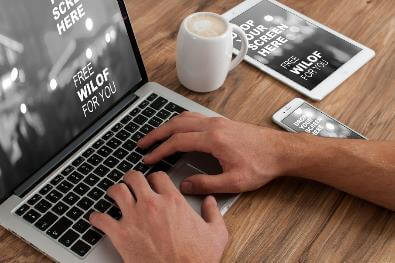 Click here to edit what you want, and we recommend that you display in Microsoft Black font, and all graphic lines and their corresponding materials in this template are free to edit, recolor, and replace.
02
Add a title here
Click here to add a title.
Add a title here.
Add a title here.
Add a title here.
Click here to edit what you want, and we recommend that you display in Microsoft Black font, and all graphic lines and their corresponding materials in this template are free to edit, recolor, and replace.
Click here to edit what you want, and we recommend that you display in Microsoft Black font, and all graphic lines and their corresponding materials in this template are free to edit, recolor, and replace.
Click here to edit what you want, and we recommend that you display in Microsoft Black font, and all graphic lines and their corresponding materials in this template are free to edit, recolor, and replace.
Click here to add a title.
Title 1
Title 1
Title 1
Title 1
Add your title here.
Click here to edit the content and freely stretch the text box size to your needs.
Title 1
Title.1
Title 1
Title 1
Click here to add a title.
77%
60%
80%
66%
Click to add a title.
Click to add a title.
Click to add a title.
Click to add a title.
Click here to edit the content and freely stretch the text box size to your needs.
Click here to edit the content and freely stretch the text box size to your needs.
Click here to edit the content and freely stretch the text box size to your needs.
Click here to edit the content and freely stretch the text box size to your needs.
Click here to add a title.
Click to add your title.
Click here to edit the content and freely stretch the text box size to your needs.
Click to add your title.
Click here to edit the content and freely stretch the text box size to your needs.
Click to add your title.
Click here to edit the content and freely stretch the text box size to your needs.
03
Add a title here
Click here to add a title.
Click to add a title.
Click to add a title.
Click to add a title.
Click here to edit the content and freely stretch the text box size to your needs.
Click here to edit the content and freely stretch the text box size to your needs.
Click here to edit the content and freely stretch the text box size to your needs.
Click here to edit what you want, and we recommend that you display in Microsoft Black font, and all graphic lines and their corresponding materials in this template are free to edit, recolor, and replace. For more instructions and works, please refer to the last user manual of the template.
Click here to add a title.
01
Click to add your title.
Click here to edit the content and freely stretch the text box size to your needs.
02
Click to add your title.
Click here to edit the content and freely stretch the text box size to your needs.
03
Click to add your title.
Click here to edit the content and freely stretch the text box size to your needs.
Click here to add a title.
Click to add your title.
39%
28%
Click to add your title.
Click to add your title.
Click here to edit the content and freely stretch the text box size to your needs.
Click here to edit the content and freely stretch the text box size to your needs.
33%
Click here to edit the content and freely stretch the text box size to your needs.
Click here to add a title.
Keywords.2
Keywords.4
Keywords.3
Keywords.1
04
Add a title here
Click here to add a title.
Click here to edit the content and freely stretch the text box size to your needs. Here you can add a brief introduction to this section, where all material from the template is freely editable.
Click here to edit the content and freely stretch the text box size to your needs. Here you can add a brief introduction to this section, where all material from the template is freely editable.
Click here to add a title.
Click to add your title.
Click to add your title.
Click here to edit the content and freely stretch the text box size to your needs.
Click here to edit the content and freely stretch the text box size to your needs.
Click here to add a title.
Step1
Step2
step3
Click here to edit the content and freely stretch the text box size to your needs.
Click here to edit the content and freely stretch the text box size to your needs.
Click here to edit the content and freely stretch the text box size to your needs.
Click here to add a title.
Add a title.
Add a title.
Add a title.
Click here to edit the content and freely stretch the text box size to your needs.
Click here to edit the content and freely stretch the text box size to your needs.
Click here to edit the content and freely stretch the text box size to your needs.
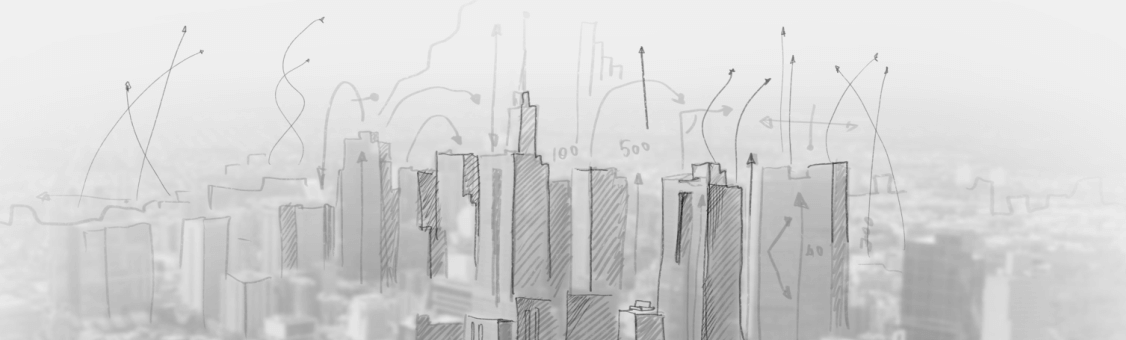 Click here to add a title.
Click to edit the title.
Click to edit the title.
Click here to edit the content and freely stretch the text box size to your needs.
Click here to edit the content and freely stretch the text box size to your needs.
Click to edit the title.
Click to edit the title.
Click here to edit the content and freely stretch the text box size to your needs.
Click here to edit the content and freely stretch the text box size to your needs.
YOU
THANK